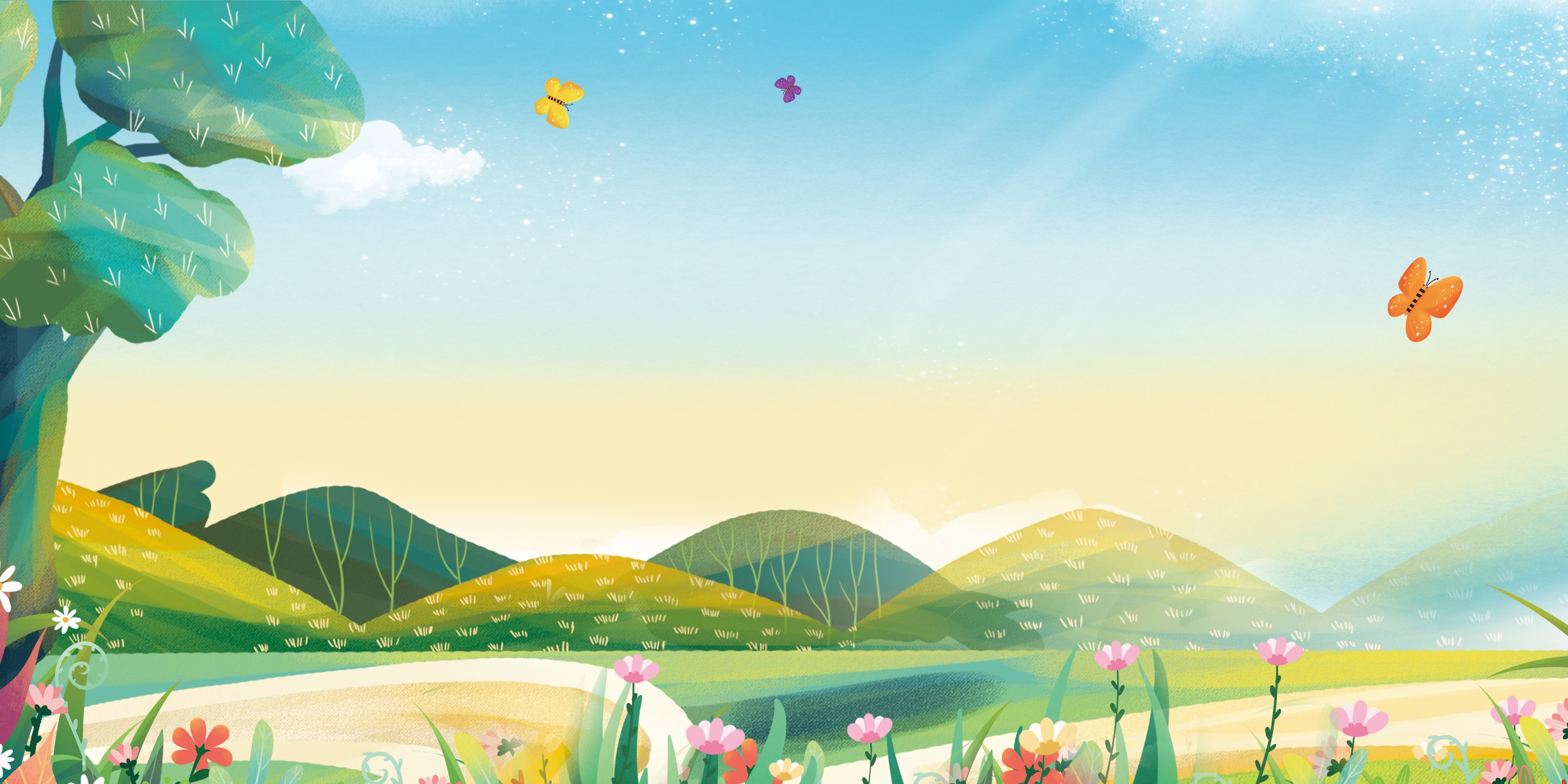 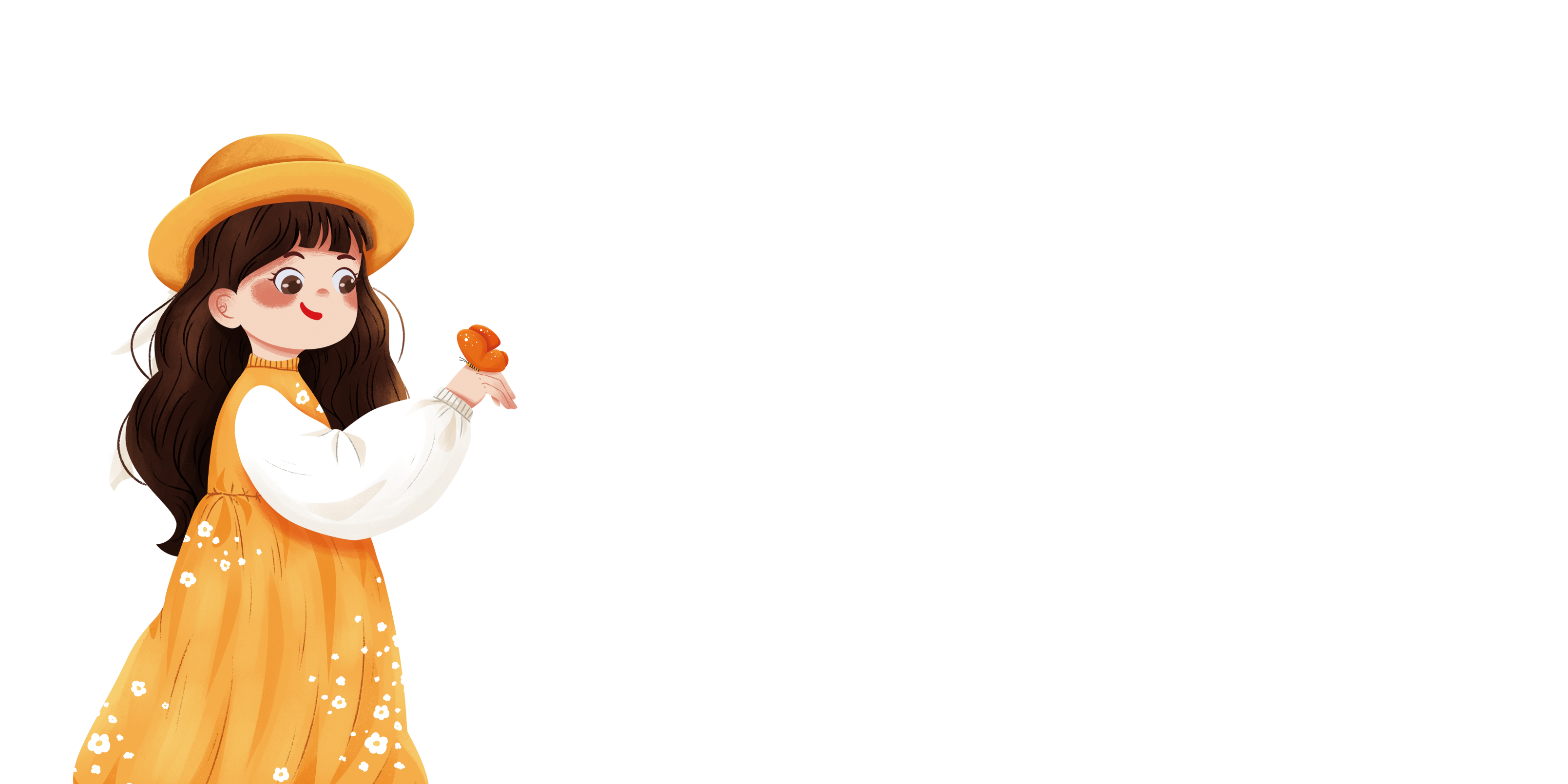 Khởi động
Video “Bảng chữ cái”
Biểu diễn: Candy Ngọc Hà
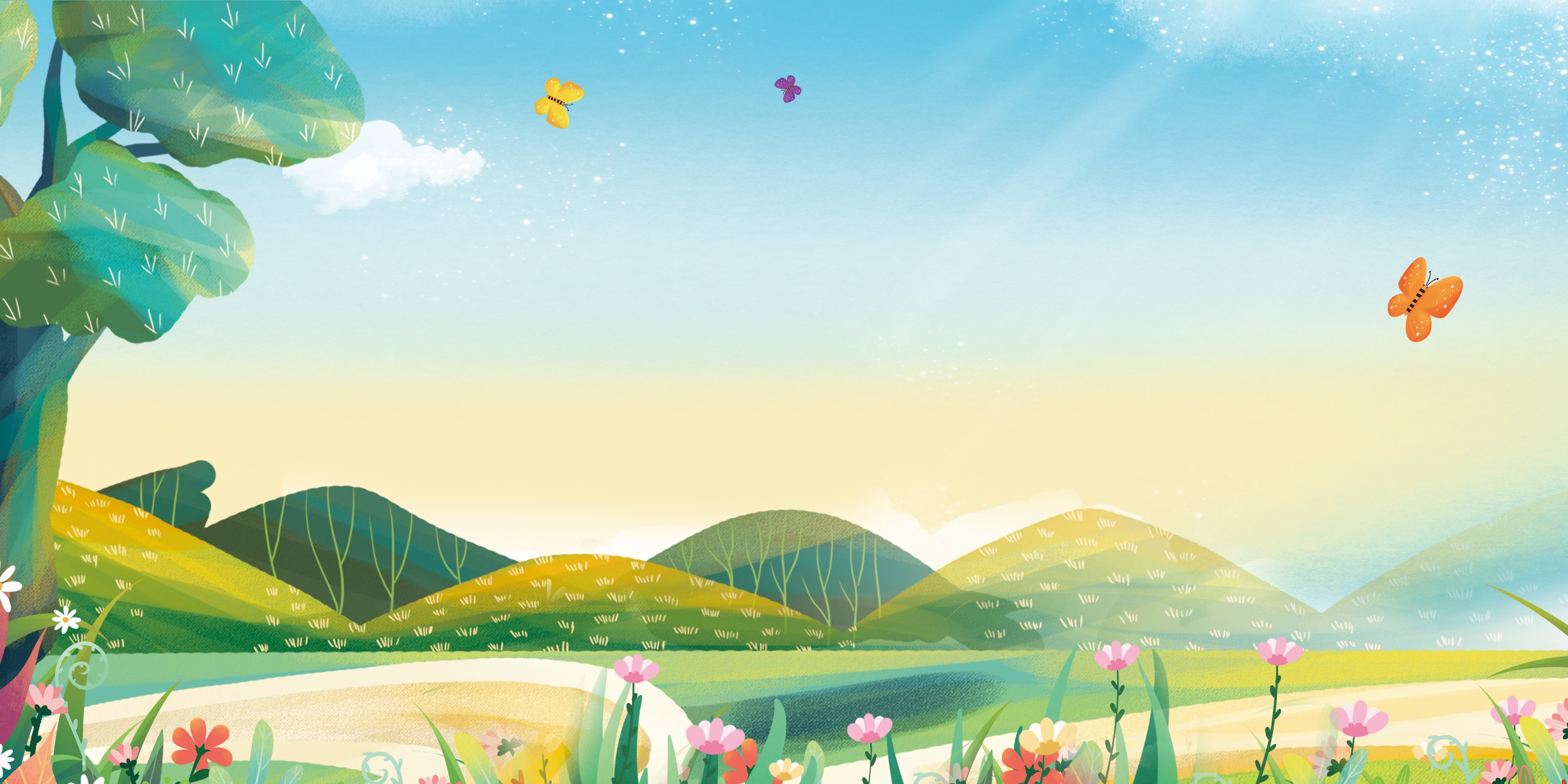 Thứ … ngày … tháng … năm 2022
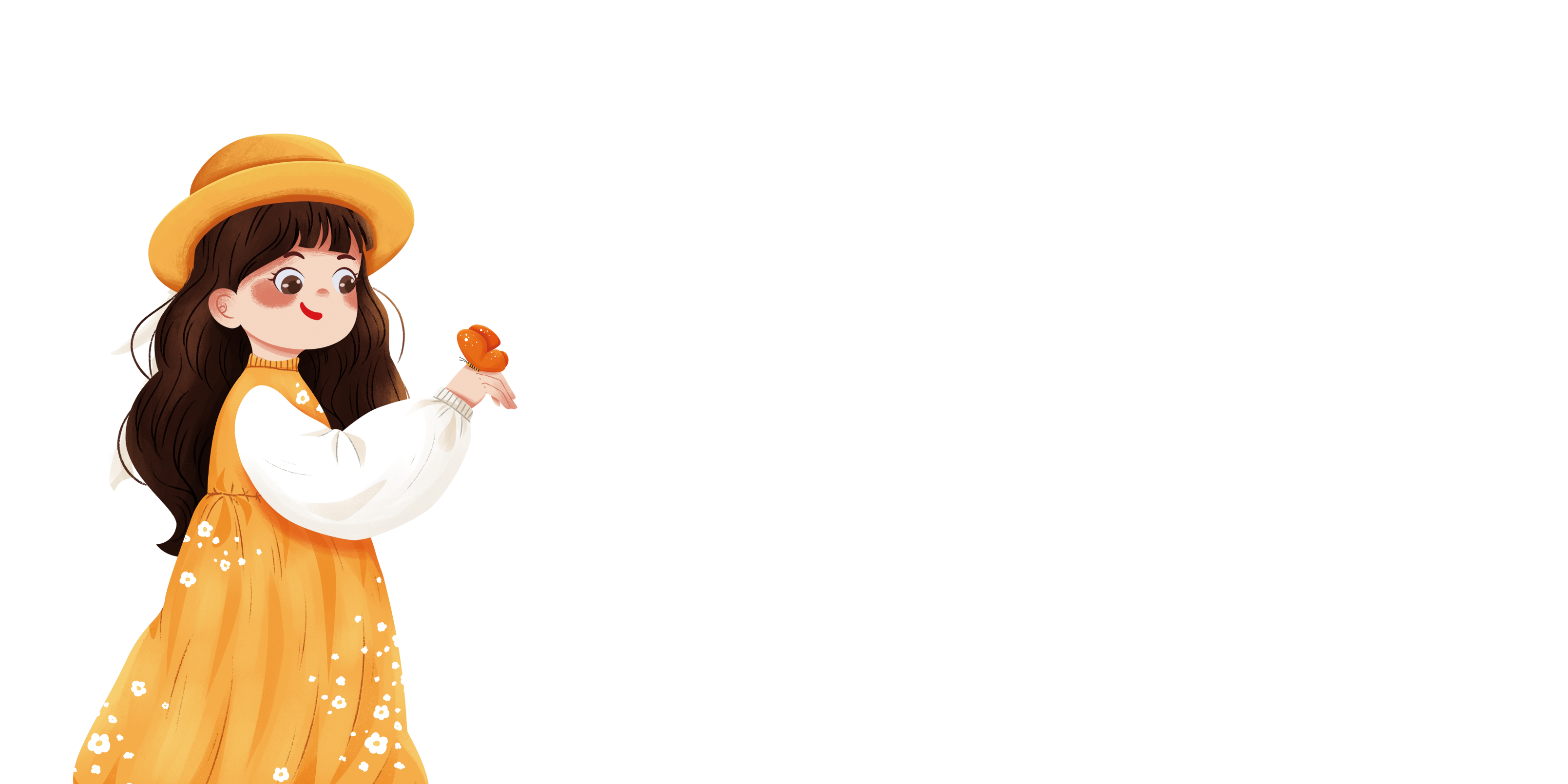 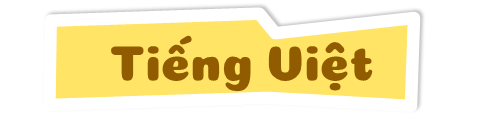 Chủ điểm: Những trải nghiệm thú vị
Bài 2 – Viết
Ôn chữ viết hoa: A, Ă, Â
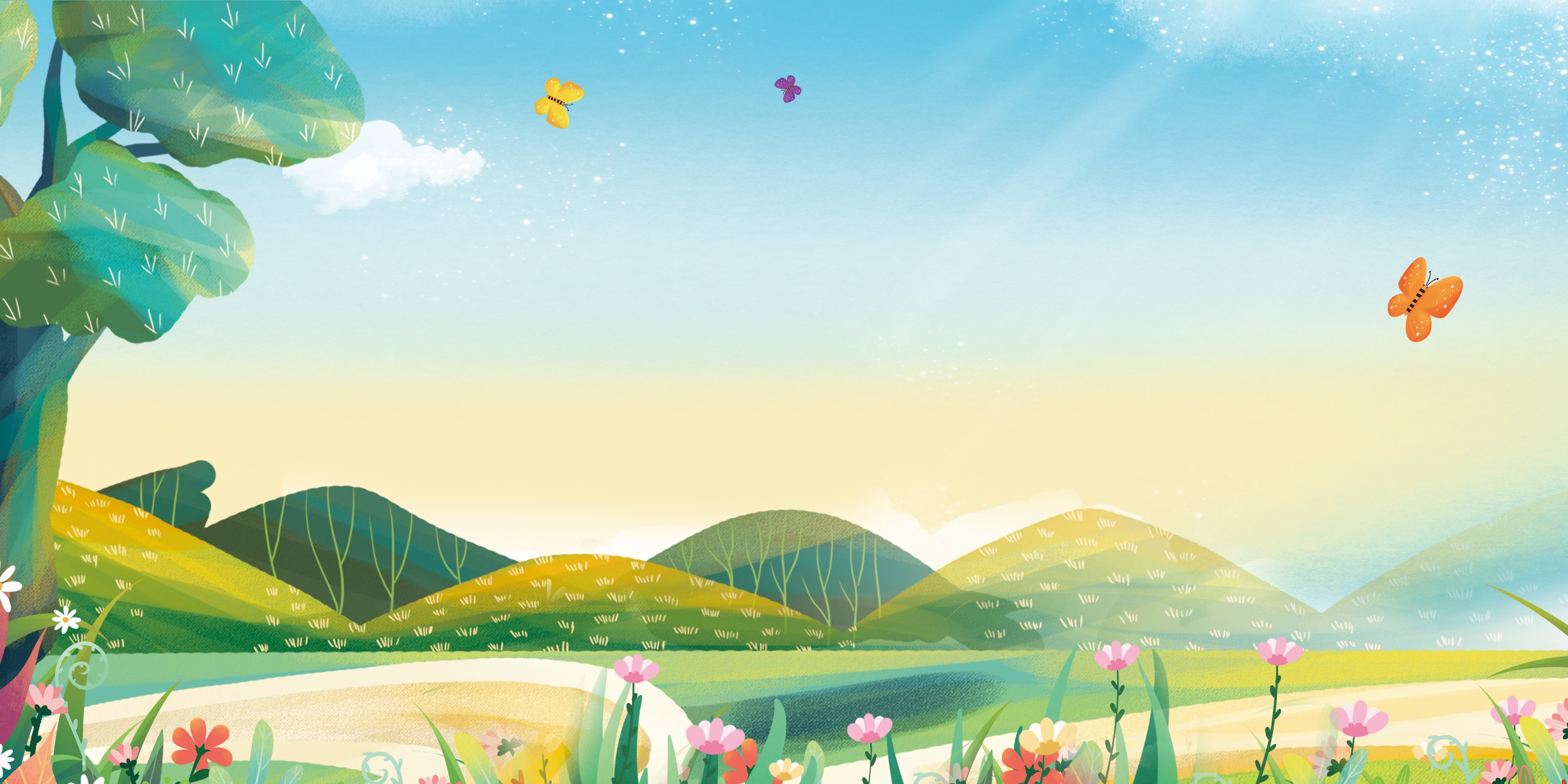 1
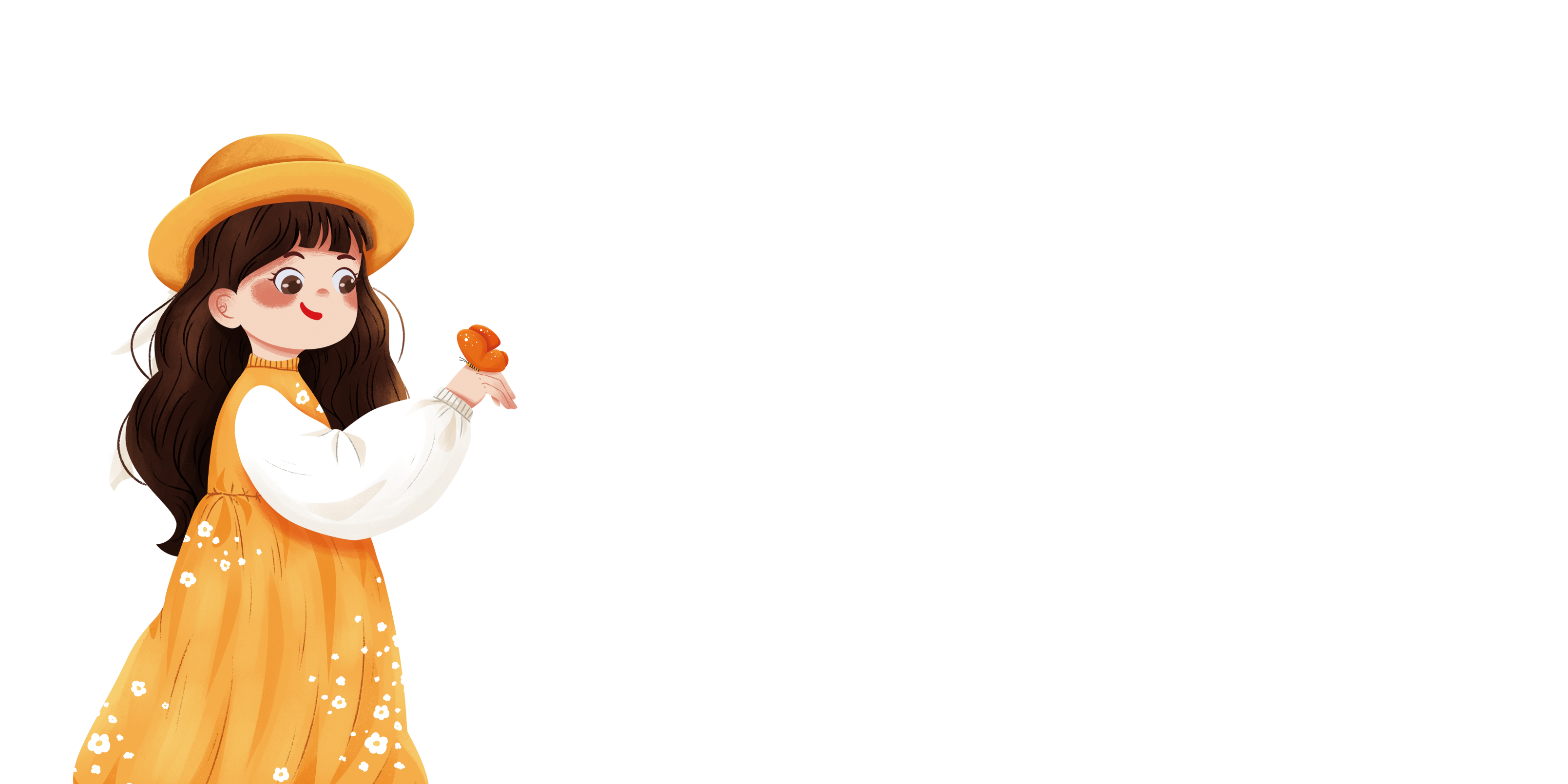 Luyện 
viết chữ
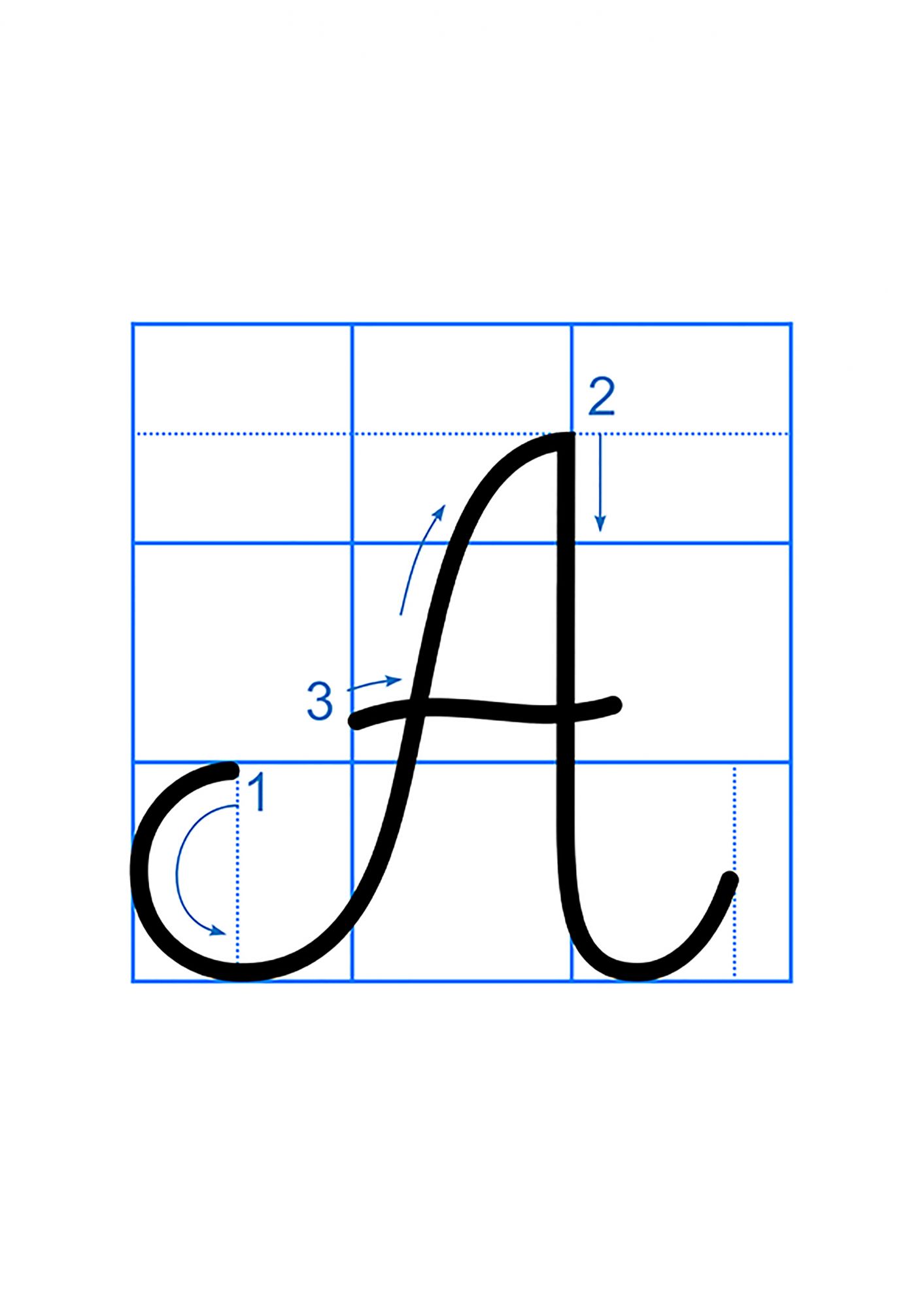 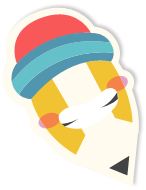 Nét móc ngược phải
Chữ hoa A được viết bởi 3 nét:
Gần giống nét móc ngược trái
Cùng tìm hiểu
2 
ô ly rưỡi
Nét cong trái
2 ô ly hơn
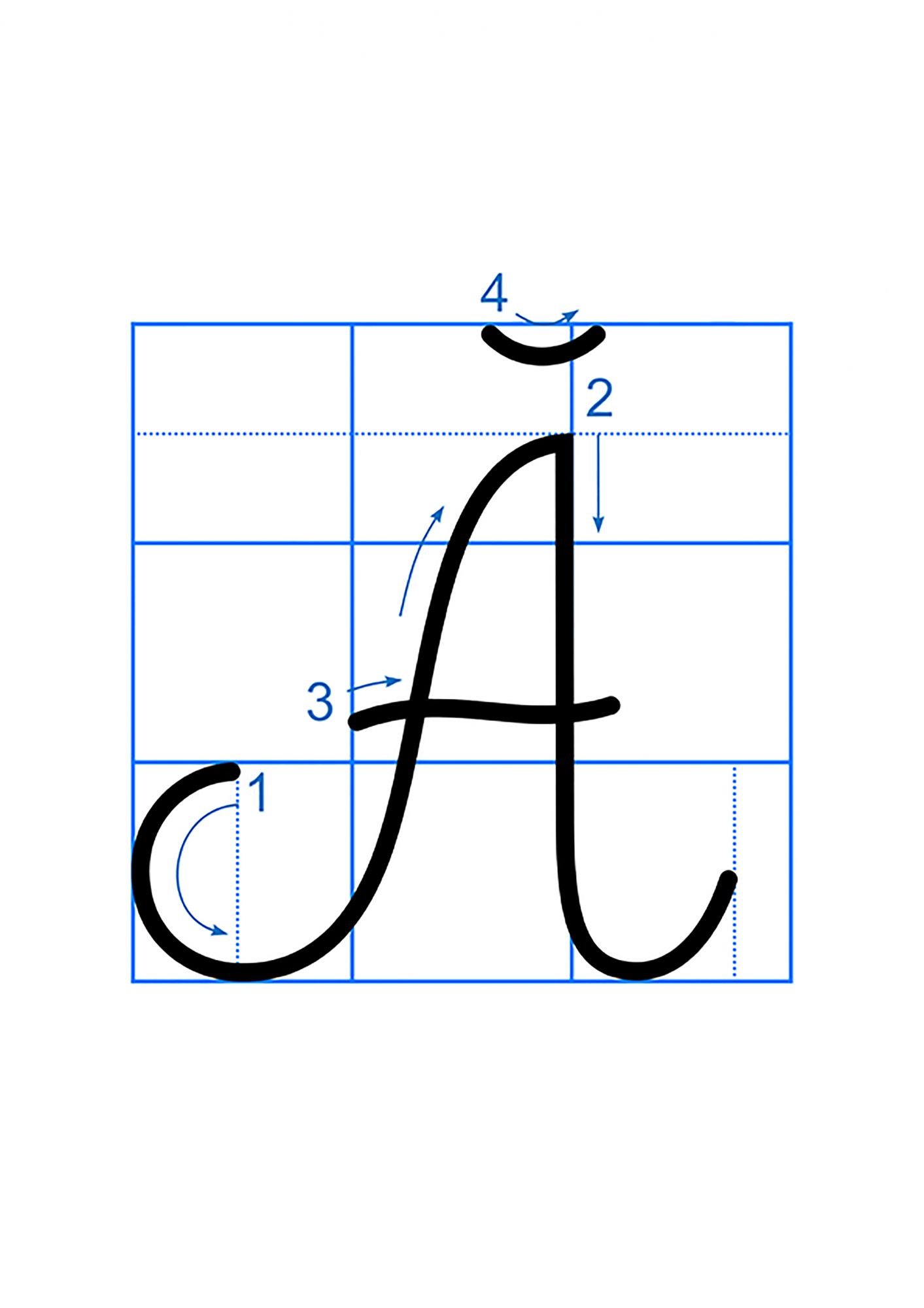 Nét cong dưới nhỏ
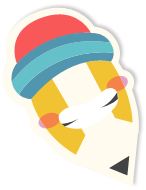 Nét móc ngược phải
Chữ hoa Ă được viết bởi 4 nét:
Gần giống nét móc ngược trái
Cùng tìm hiểu
2 
ô ly rưỡi
Nét cong trái
2 ô ly hơn
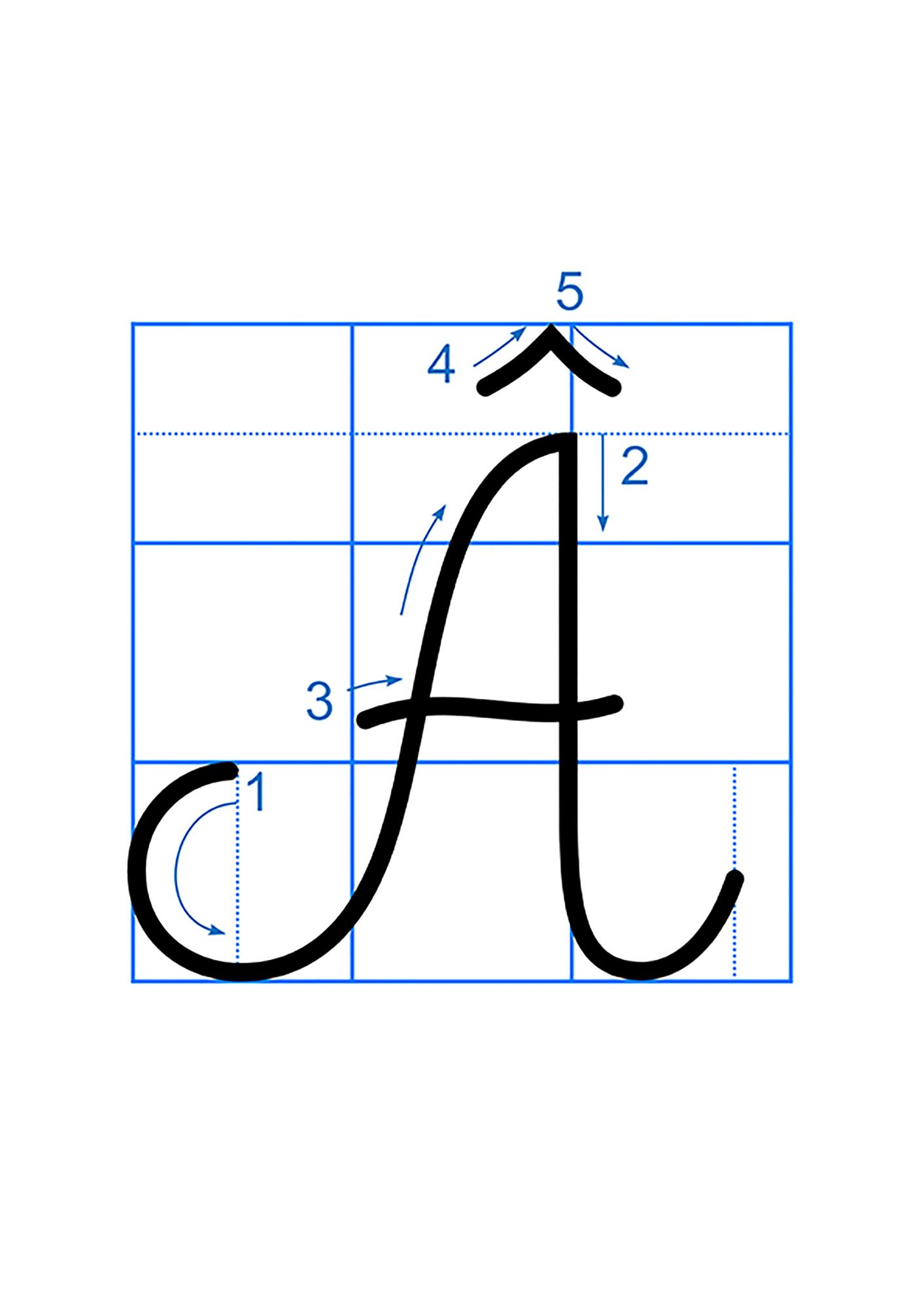 Nét thẳng xiên ngắn
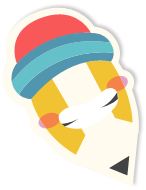 Nét móc ngược phải
Chữ hoa Â được viết bởi 4 nét:
Gần giống nét móc ngược trái
Cùng tìm hiểu
2 
ô ly rưỡi
Nét cong trái
2 ô ly hơn
Quy trình viết
CHỮ       HOA
A
Viết vào VTV
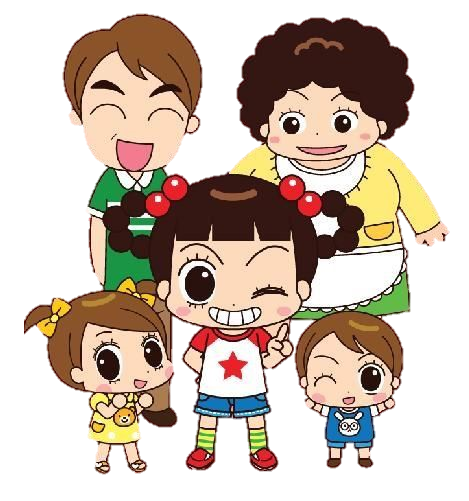 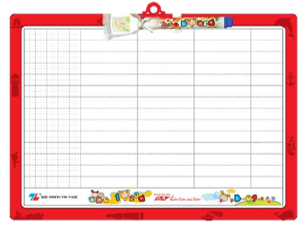 Viết vào bảng con
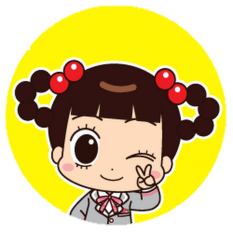 Quy trình viết
CHỮ        HOA
Ă
Viết vào VTV
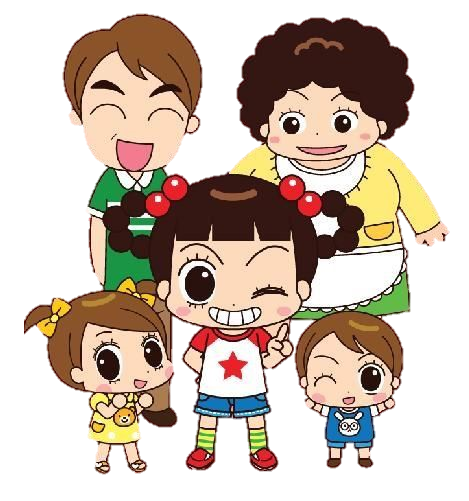 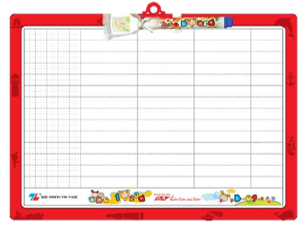 Viết vào bảng con
Quy trình viết
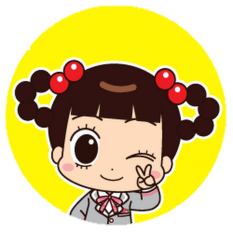 CHỮ        HOA
Â
Viết vào VTV
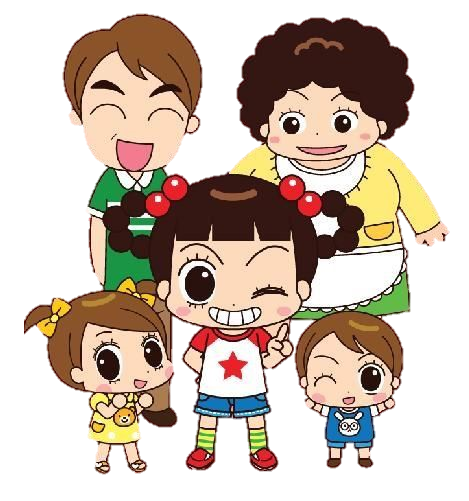 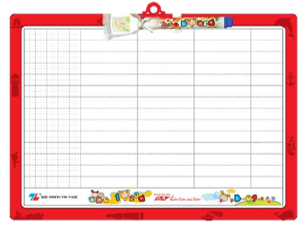 Viết vào bảng con
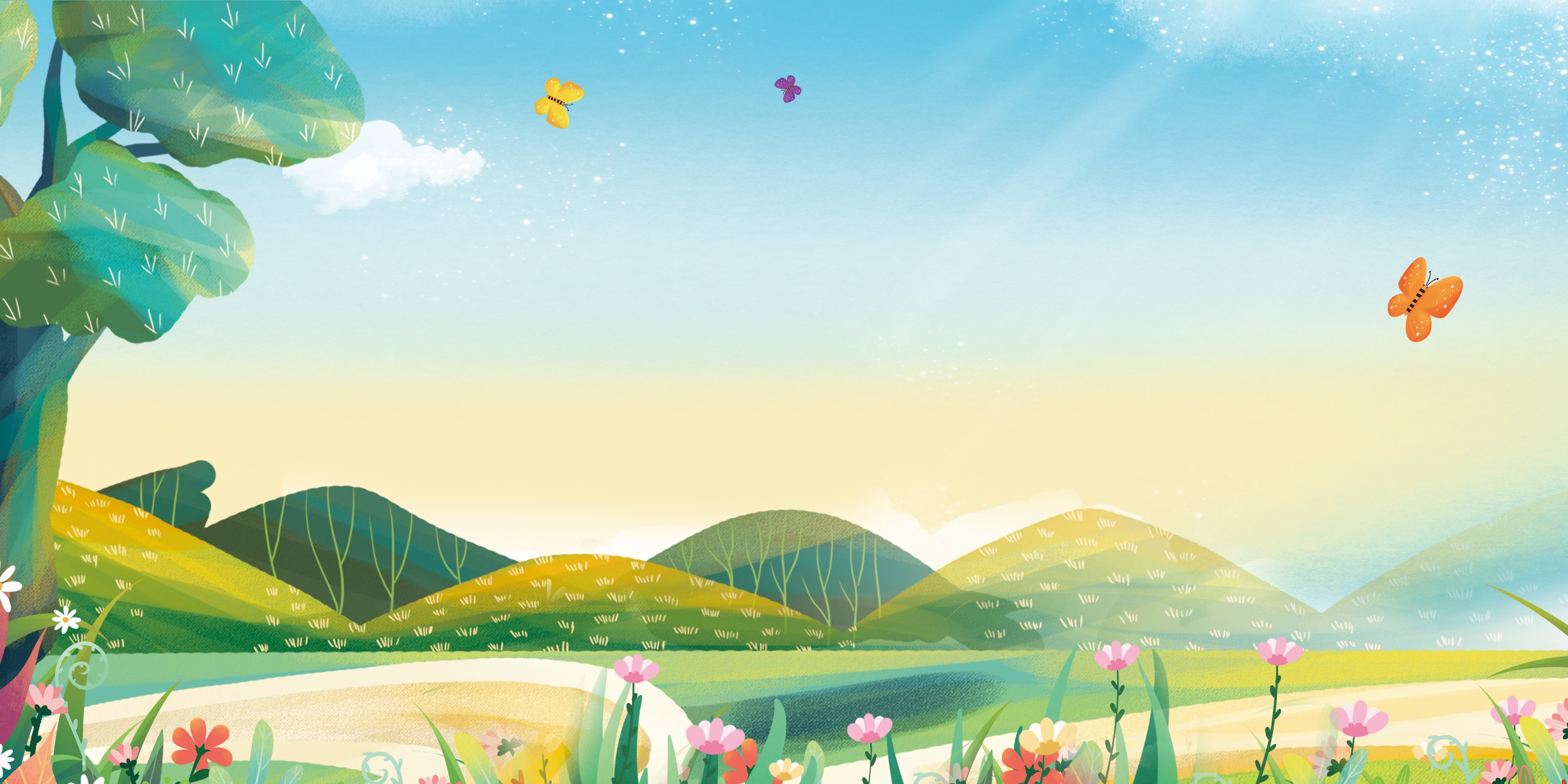 2
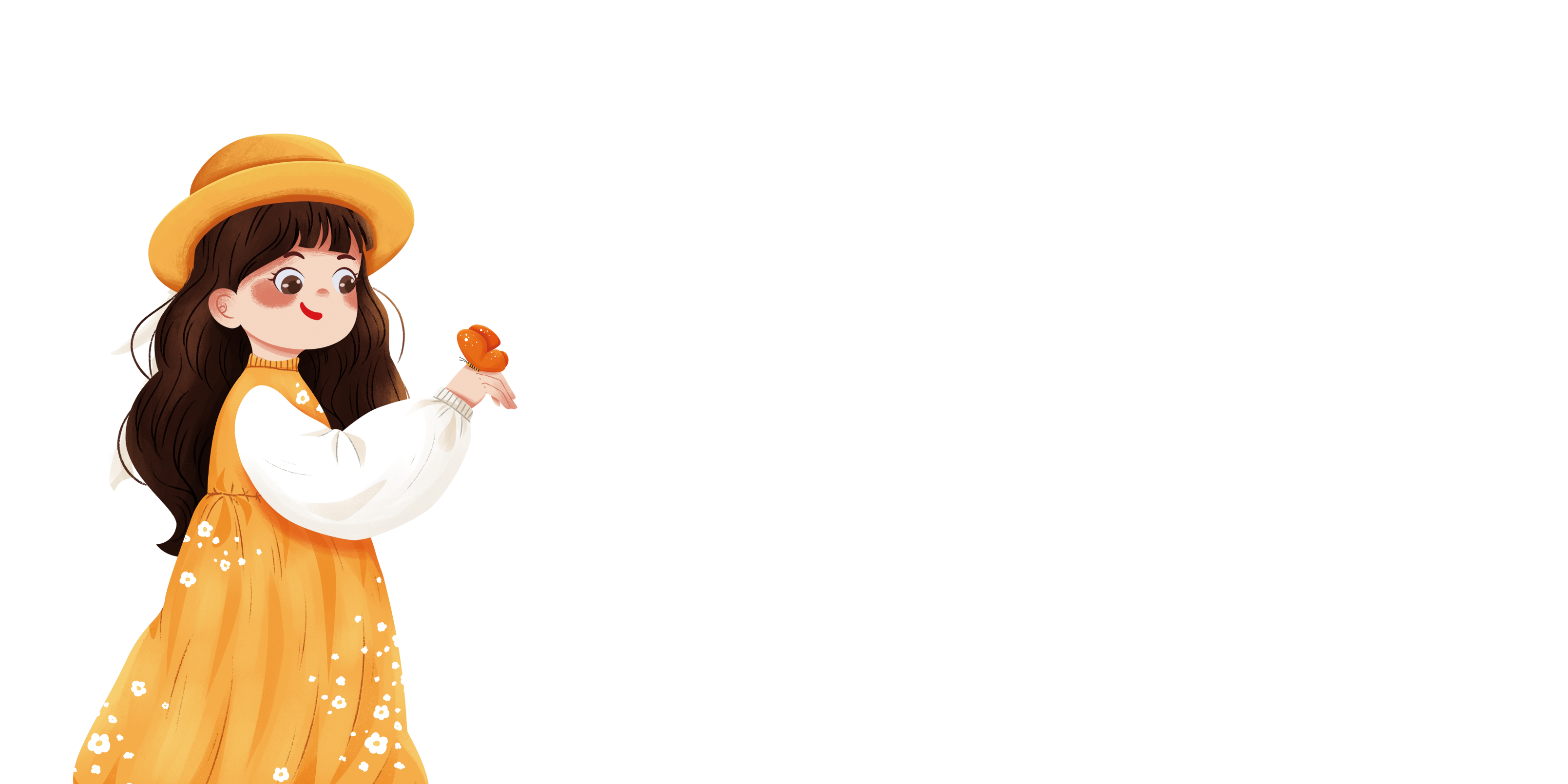 Viết 
câu ứng dụng
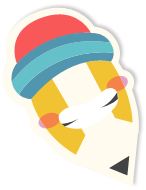 Ai ωϙ đến huΐİn ĐŪg Aζ
Ghé xem phong cảnh Loa Thành Thục Vương
(Ca dao)
Viết câu ứng dụng
Ý nghĩa: 
Ca ngợi các cảnh đẹp ở huyện Đông Anh.
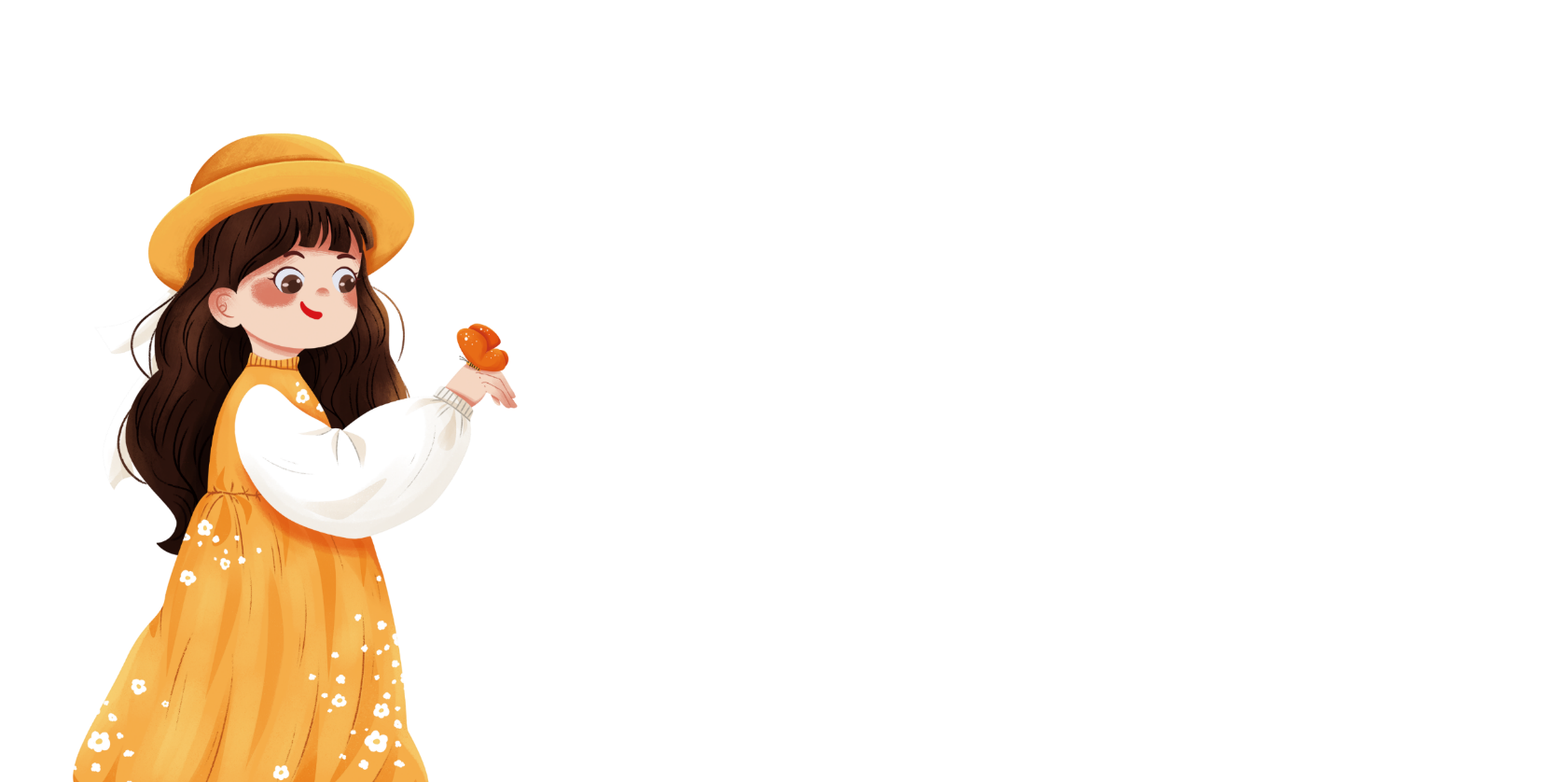 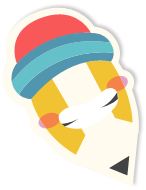 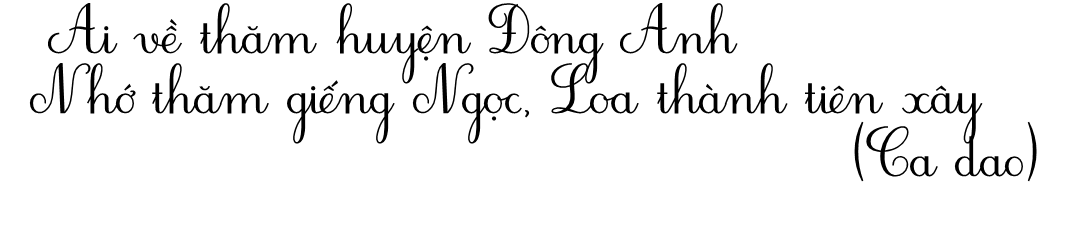 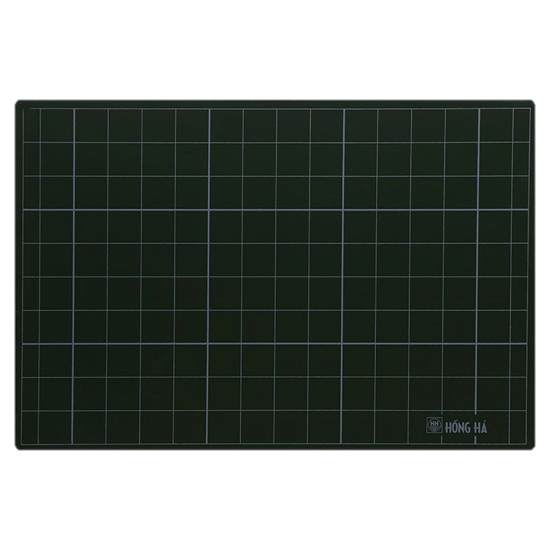 Ai
Câu ứng dụng
Anh
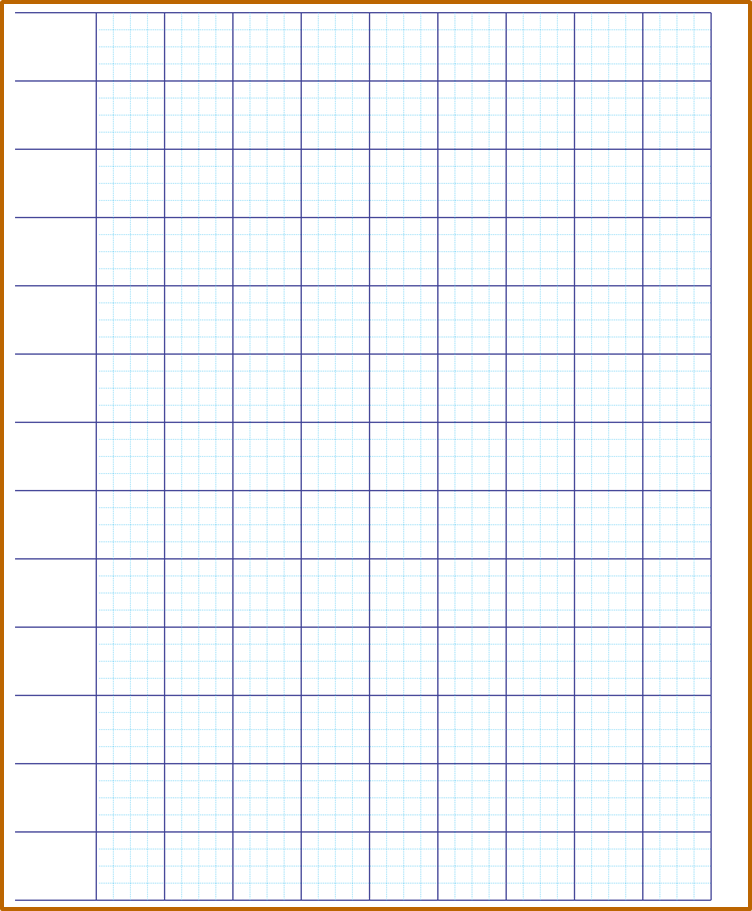 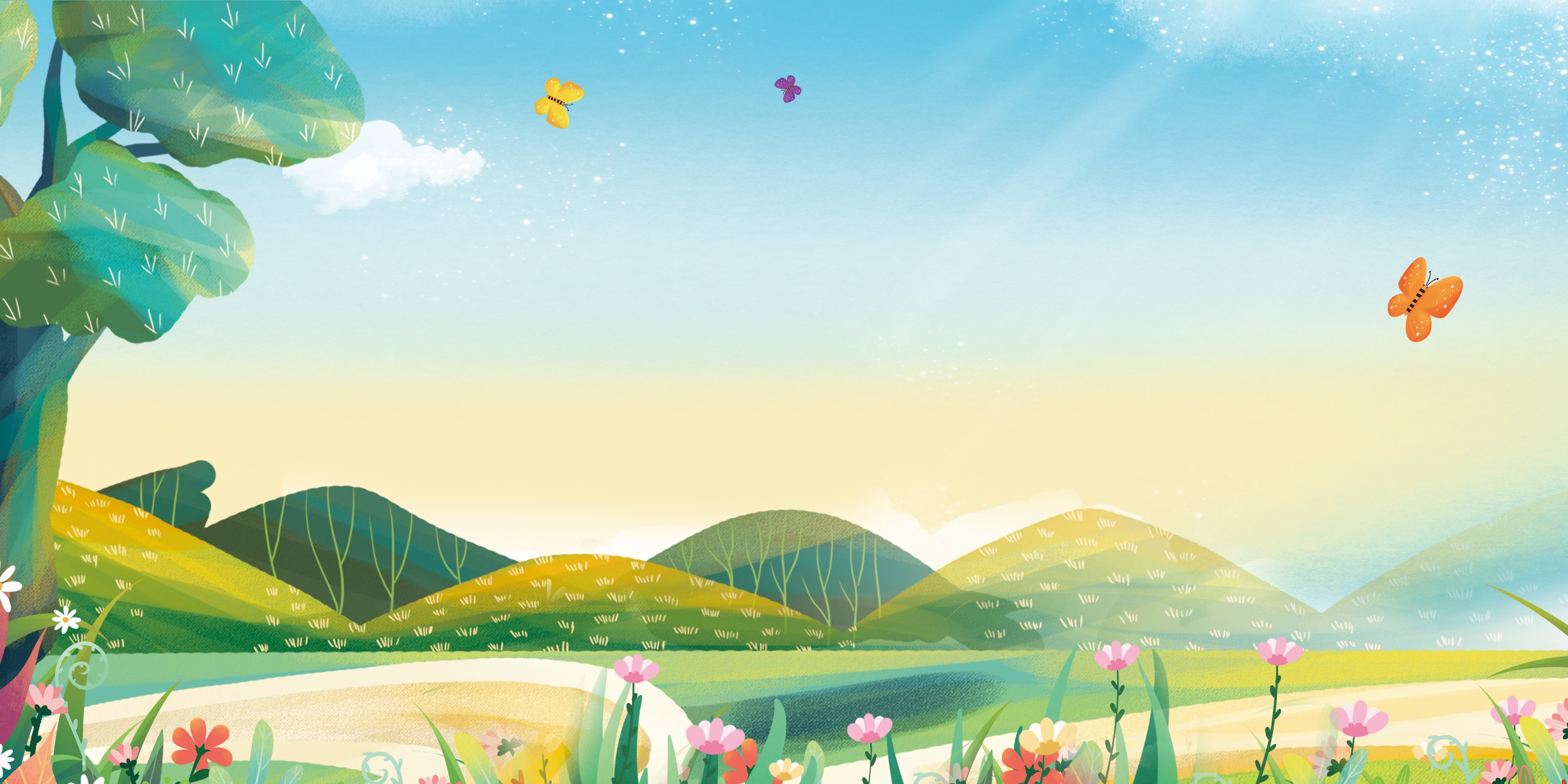 Em chú ý cách đặt dấu thanh nhé!
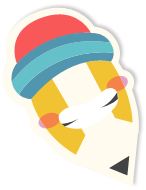 Dấu huyền 
đặt trên chữ ê
Dấu sắc
dưới trên chữ ơ
Viết vào 
Vở tập viết
Câu ứng dụng
Ai ωϙ đến huΐİn ĐŪg Aζ
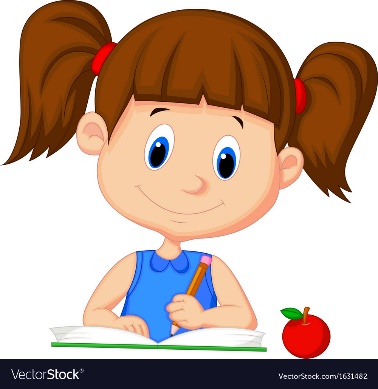 Ghé xem phong cảnh Loa Thành Thục Vương.
(Ca dao)
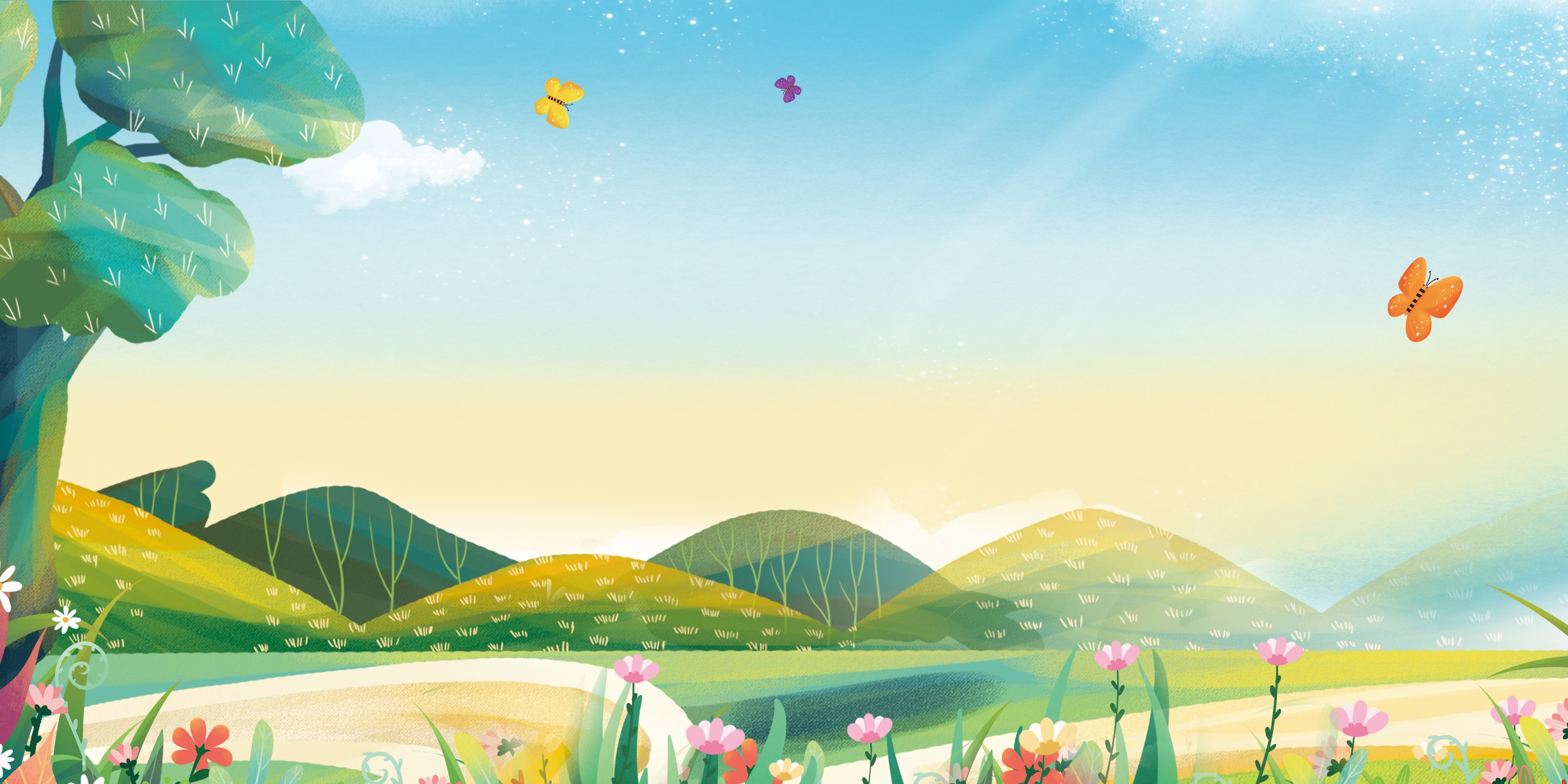 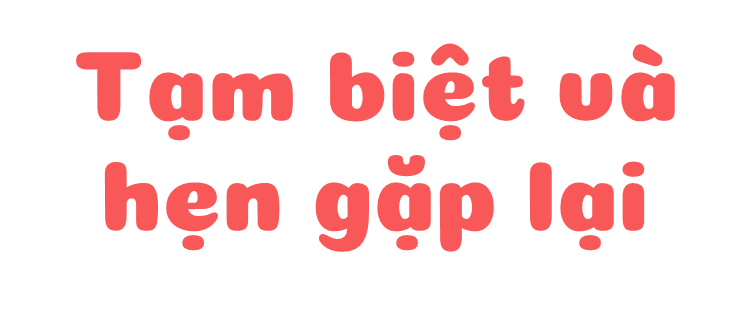 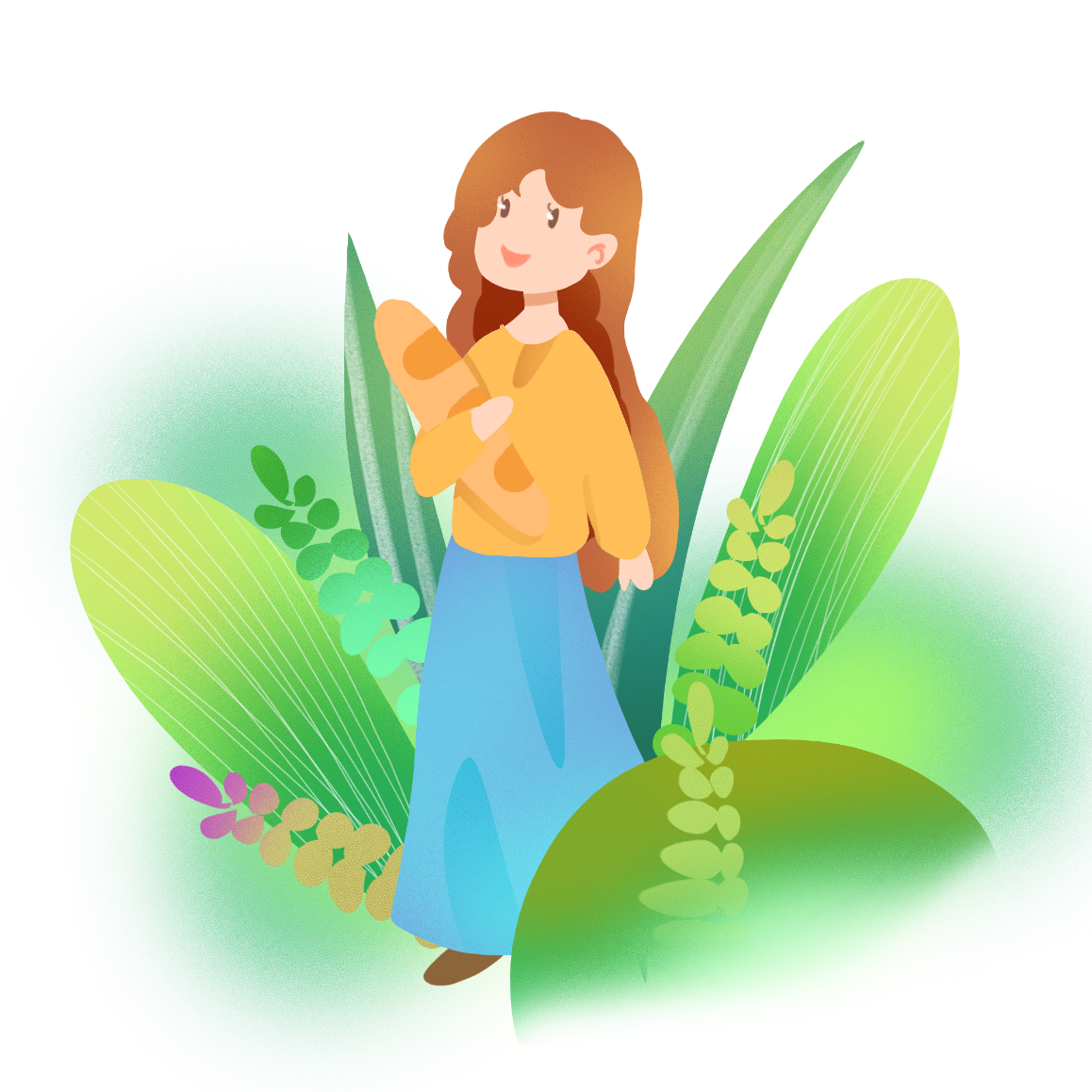 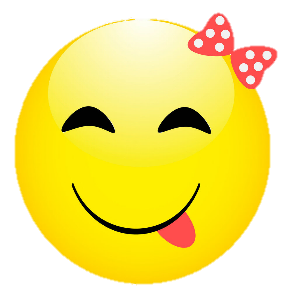 BÀI SOẠN CỦA EM HƯƠNG THẢO – GMAIL: tranthao121004@gmail.com
CÁC THẦY/ CÔ CÓ THỂ CHIA SẺ CHO ĐỒNG NGHIỆP CÙNG KHỐI, CÙNG TRƯỜNG NHƯNG KÍNH MONG QUÝ THẦY/ CÔ KHÔNG GỬI VÀO CÁC HỘI NHÓM ZALO HAY FB, CÁC WEB..... Ạ
XIN ĐỪNG BUÔN BÁN LẠI BÀI CỦA EM VÌ EM BỎ RẤT NHIỀU CÔNG SỨC, CHẤT XÁM ĐỂ SOẠN RA NHỮNG BÀI GIẢNG NÀY.
EM CHỈ GIAO DỊCH BẰNG DUY NHẤT 1 NICK FB : HƯƠNG THẢO.
LINK FACEBOOK:  https://www.facebook.com/huongthaoGADT
MỌI GIAO DỊCH BẰNG NICK KHÁC ĐỀU LÀ MẠO DANH VÀ LỪA ĐẢO Ạ!
EM XIN CHÂN THÀNH CẢM ƠN! KÍNH CHÚC THẦY/CÔ DẠY TỐT NHÉ!